Дидактическая игра«Из чего мы сделали»
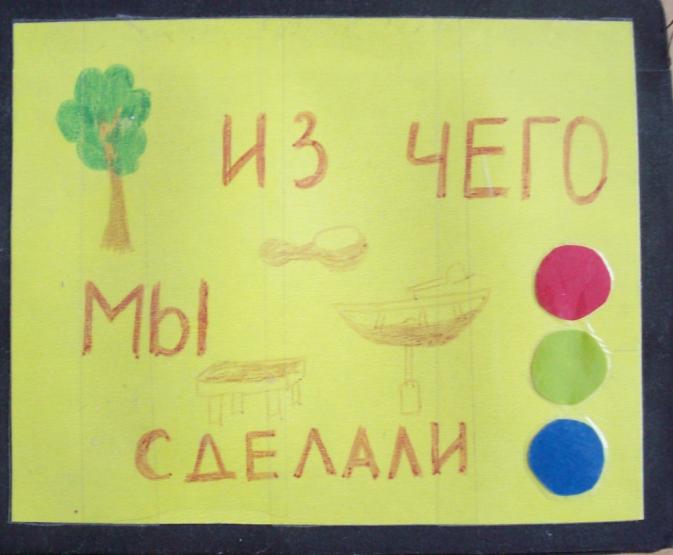 Автор: Лакитина В.В.   и Николаенко Ж.О.
Описание игры:
      Данная игра предназначена для систематизации знаний детей  о предметах окружающей действительности и о материалах из которых они сделаны.
Задачи:
Уточнить знания детей об окружающих предметах, о  материалах из  которых они сделаны ( дерево, металл, пластмасса,  резины);
Формировать умение согласовывать существительное с прилагательным;
Развивать связную речь детей , формировать умение  составлять описательные рассказы.

Материалы: карточки с разрезными отверстиями для предметных      
                        картинок, набор предметных картинок, жетоны.
Ход игры:
      Детям предлагаются предметные карточки и карточка  с изображением материала. Им нужно разложить картинки в зависимости от материала из которого  выполнены предметы, изображенные на карточке. За каждый правильно выполненный ход  дети получают жетон. В конце игры подсчитываются  жетоны у каждого участника и выявляется победитель.
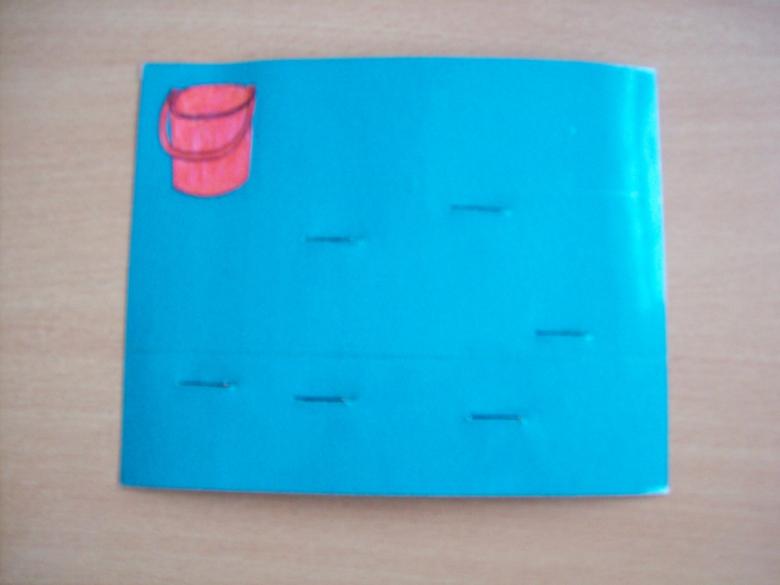 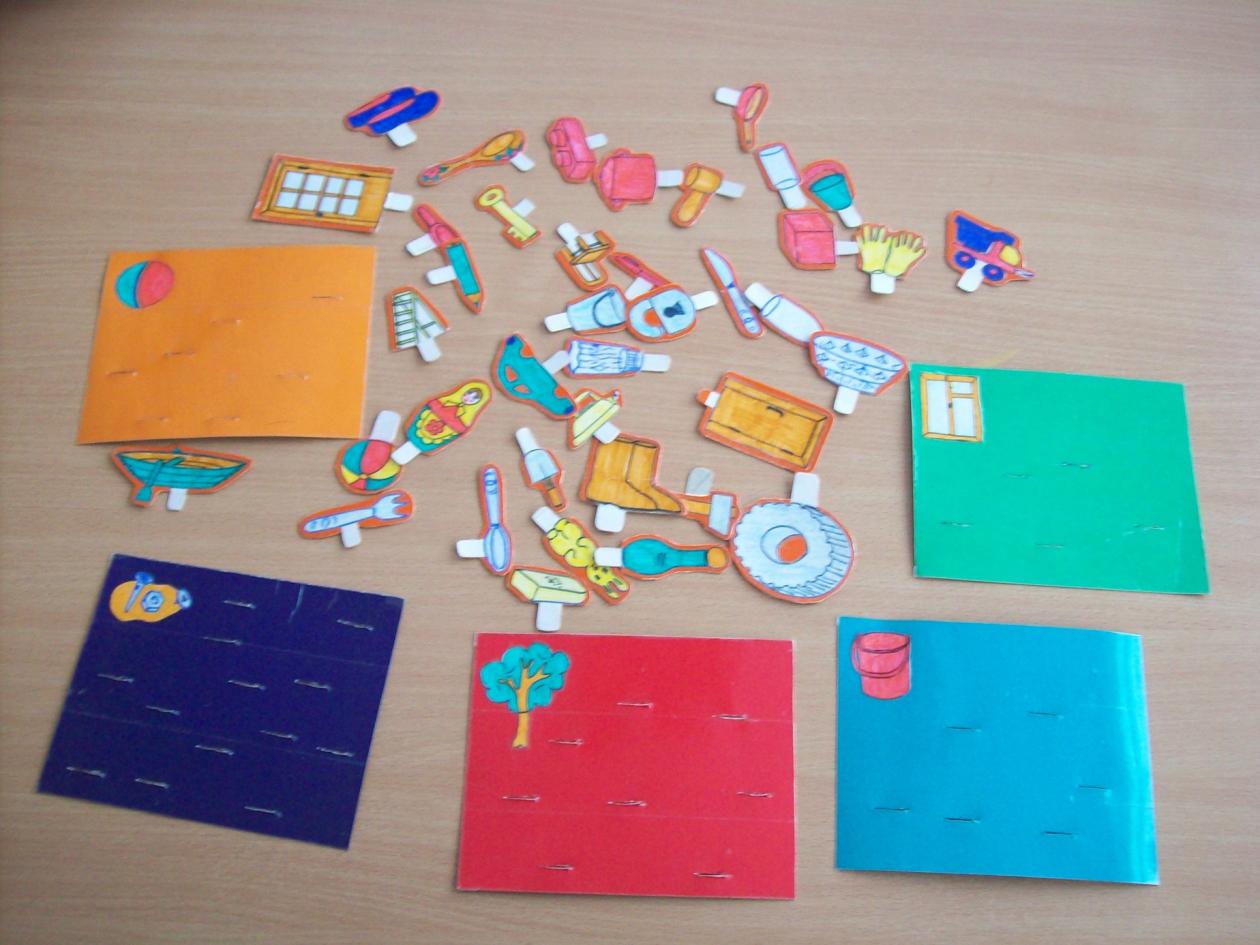 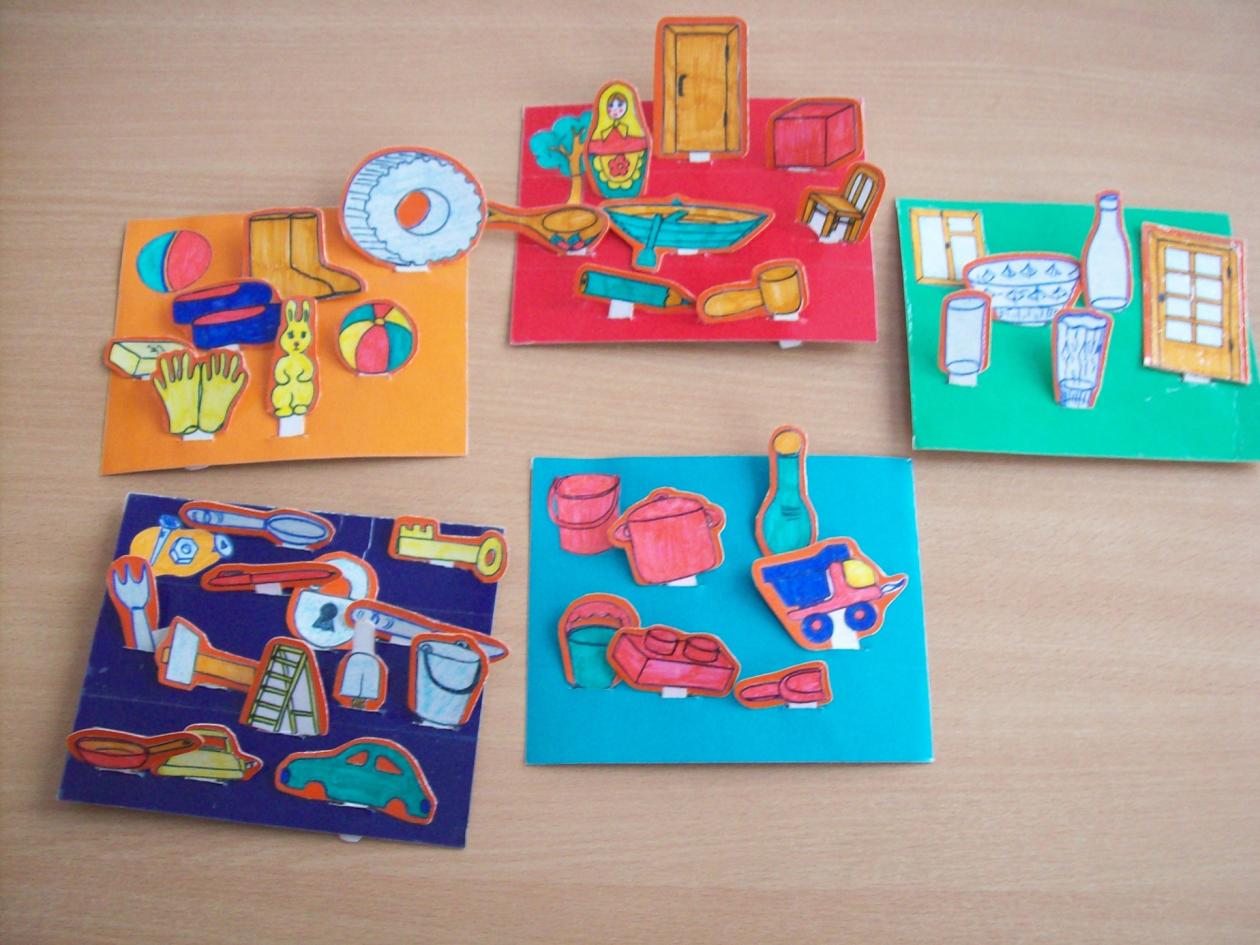 Спасибо за внимание!